আজকের মাল্টিমিডিয়া ক্লাসে সবাইকে স্বাগতম
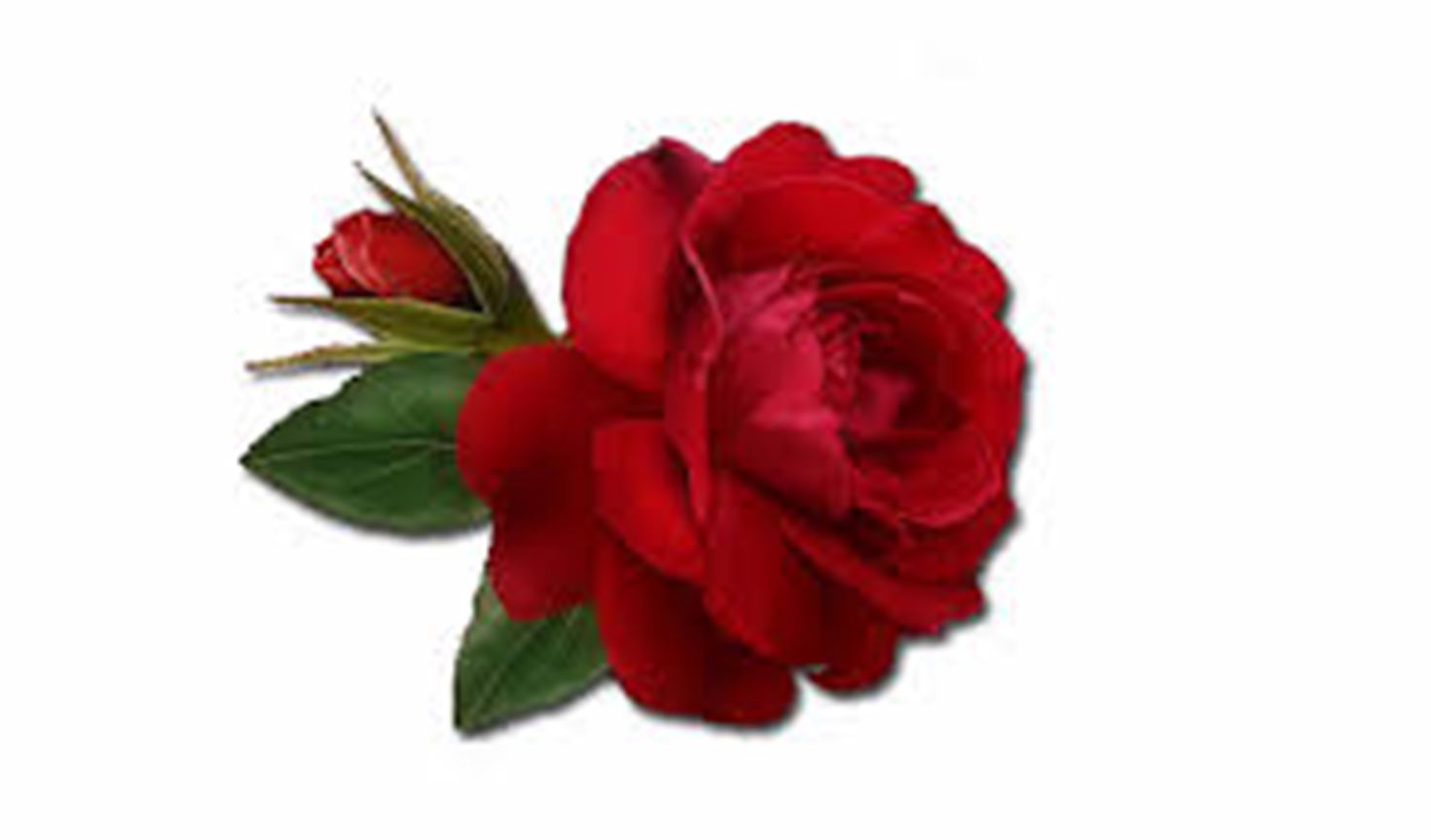 পরিচিতি
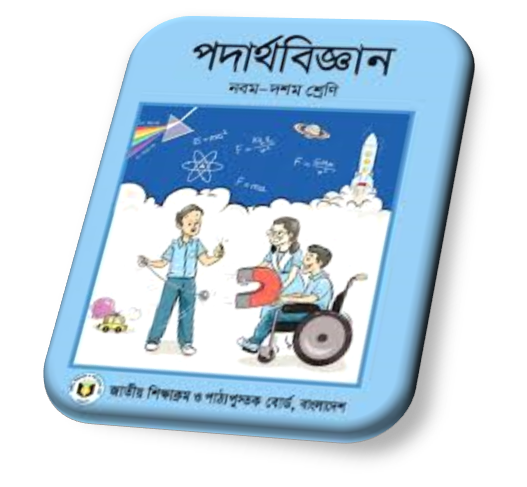 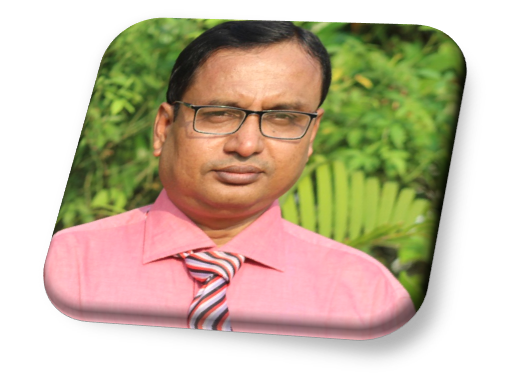 শ্রেণিঃ নবম
বিষয়ঃ পদার্থবিজ্ঞান
অধ্যায়ঃ ষষ্ঠ
সময়ঃ ৪5 মিনিট
তারিখঃ ১১/০৭/২০২২ ইং
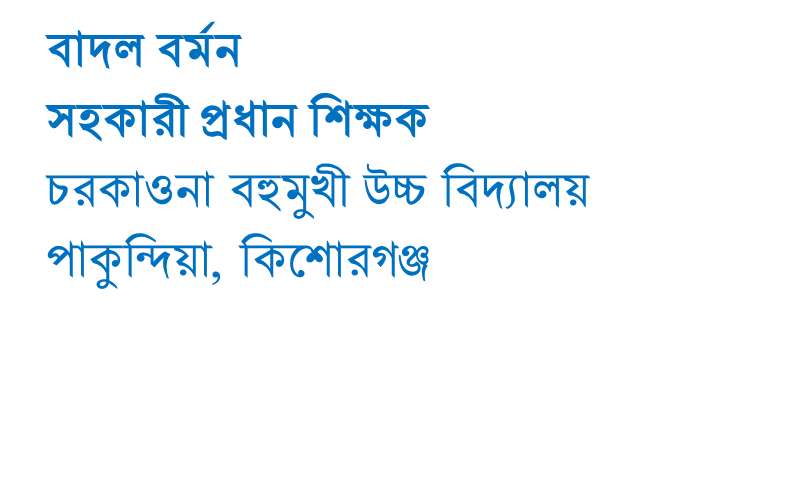 Email:badalpakundia@gmail.com
চিত্রগুলো লক্ষ্য কর এবং বলতো চিত্রগুলো কিসের?
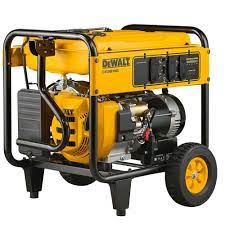 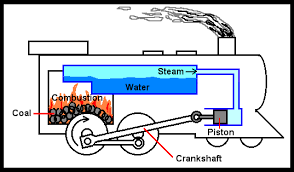 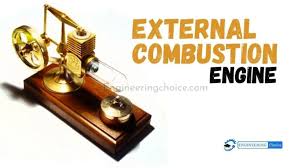 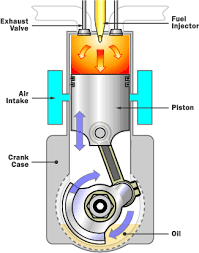 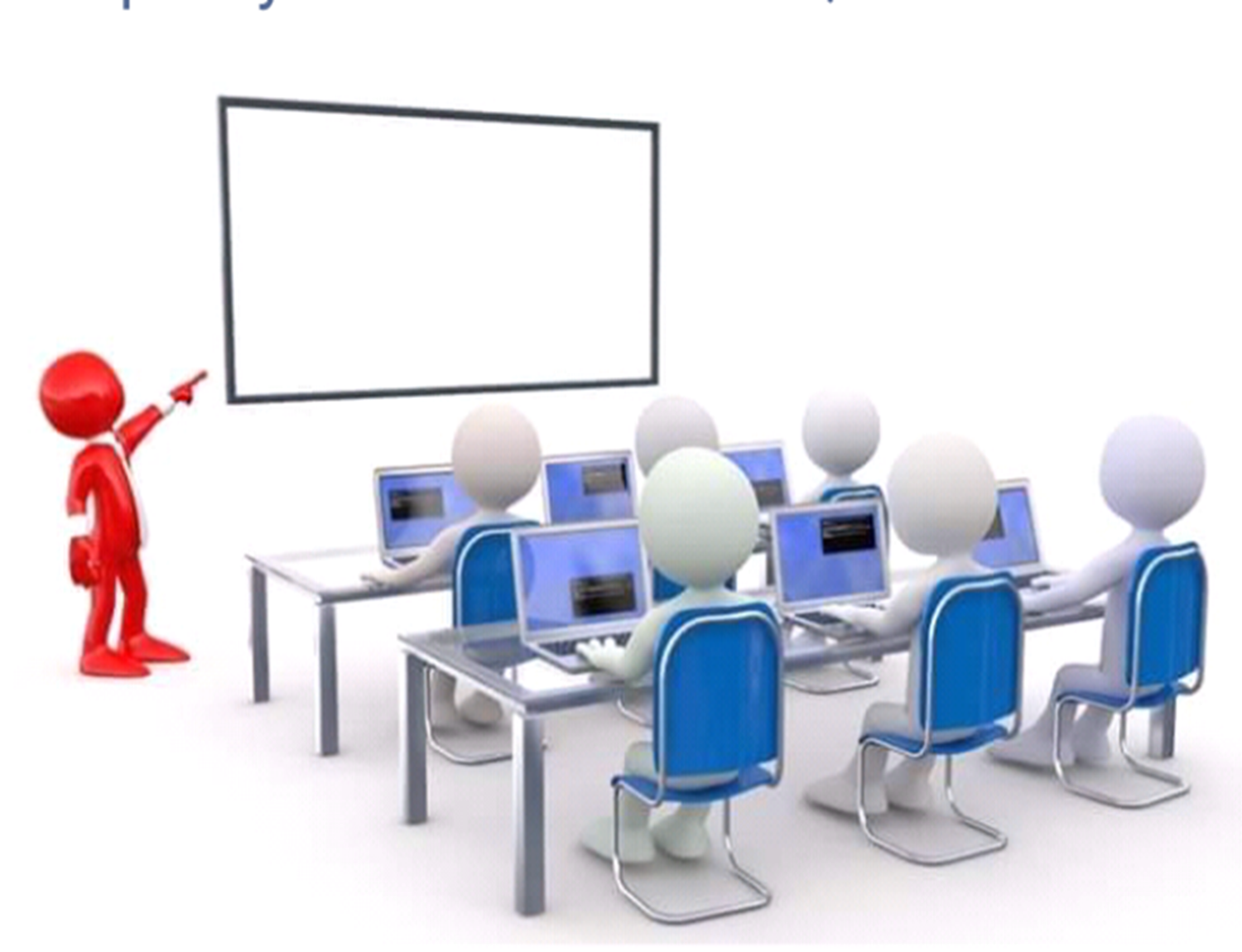 তাহলে, আজকের পাঠ শিরোনাম
তাপ ইঞ্জিন
তোমরা পাঠ শিরোনাম খাতায় লিখে নাও
শিখনফল
তাপ ইঞ্জিনঃ
যে যন্ত্র/ইঞ্জিন তাপ শক্তিকে কার্যকর যান্ত্রিক শক্তিতে রূপান্তরিত করে, তাপ ইঞ্জিন বা সংক্ষেপে ইঞ্জিন  বলে।
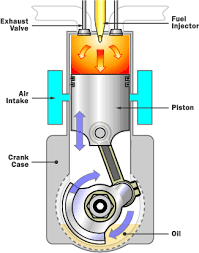 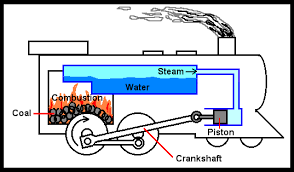 তাপ ইঞ্জিন -১
তাপ ইঞ্জিন -২
তাপ ইঞ্জিনের প্রকারভেদ
ইঞ্জিন/তাপ ইঞ্জিন দুই প্রকার।
যথা-(১) অন্তর্দহ ইঞ্জিন ( Internal Combustion Enjine  )
(২) বহির্দহ ইঞ্জিন (External Combustion Enjine  )
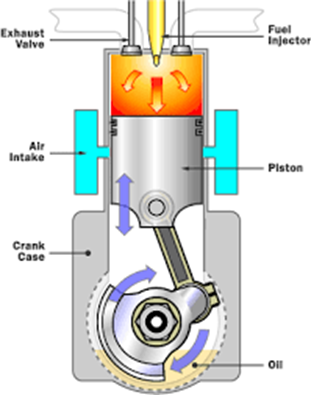 চিত্রঃঅন্তর্দহ ইঞ্জিন
অন্তর্দহ ইঞ্জিনঃ
যে ইঞ্জিনের জ্বালানী ইঞ্জিনের সিলিন্ডারের ভিতরে পুড়ানো হয় অন্তর্দহ ইঞ্জিন বলে।
যেমন- পেট্রোল ইঞ্জিন, ডিজেল ইঞ্জিন ইত্যাদি
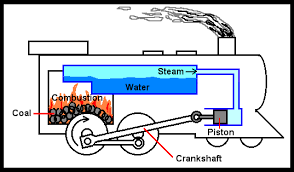 চিত্রঃ বহির্দহ ইঞ্জিন
বহির্দহ ইঞ্জিনঃ
যে ইঞ্জিনের জ্বালানী ইঞ্জিনের সিলিন্ডারের বাহিরে পুড়ানো হয় বহির্দহ ইঞ্জিন বলে। যেমন- স্টিম ইঞ্জিন।
জোড়ায় কাজ
অন্তর্দহ ও বহির্দহ ইঞ্জিনের মধ্যে দুইটি পার্থক্য লিখ।
এসো, আমরা অন্তর্দহ ইঞ্জিনের গঠনের একটি ভিডিও দেখি
(ভিডিও লিঙ্ক নিচে দেওয়া হলো)
https://www.youtube.com/watch?v=kxI3n8uCg3s&t=42s
দলগত কাজ
একটি অন্তর্দহ ইঞ্জিনের চিত্র আঁক।
বাড়ির কাজ
অন্তর্দহ ইঞ্জিনের গঠন বর্ণনা কর।
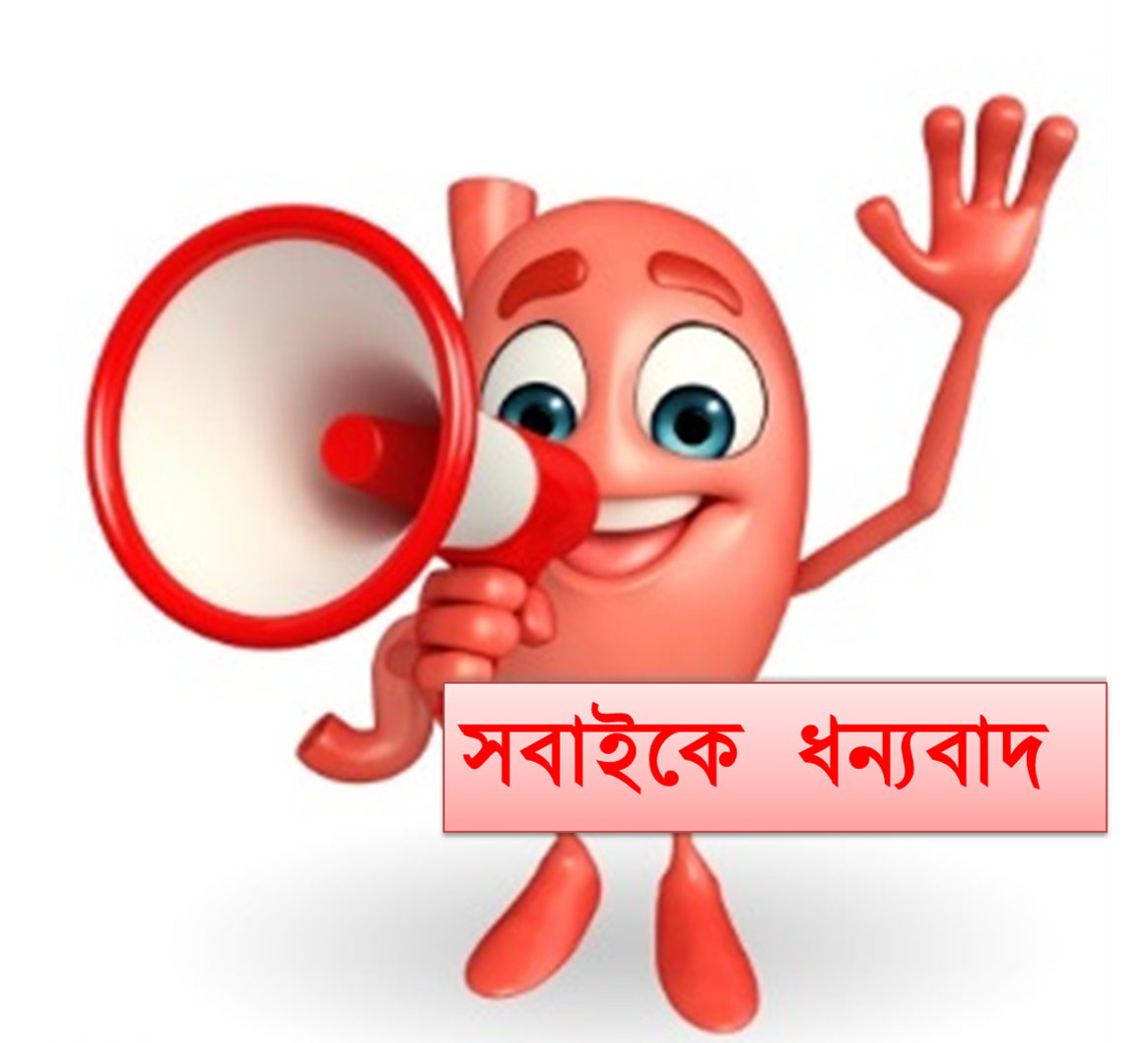